Вступ. 
Що вивчає лінгвістика? Фундаментальні поняття лінгвістики. 
Характерні риси людської мови.
Лекція 1
Система оцінювання
1. Що вивчає мовознавство (лінгвістика)?
Академічний тлумачний словник української мови:

Лінгвістика – наука про мову, мовознавство.
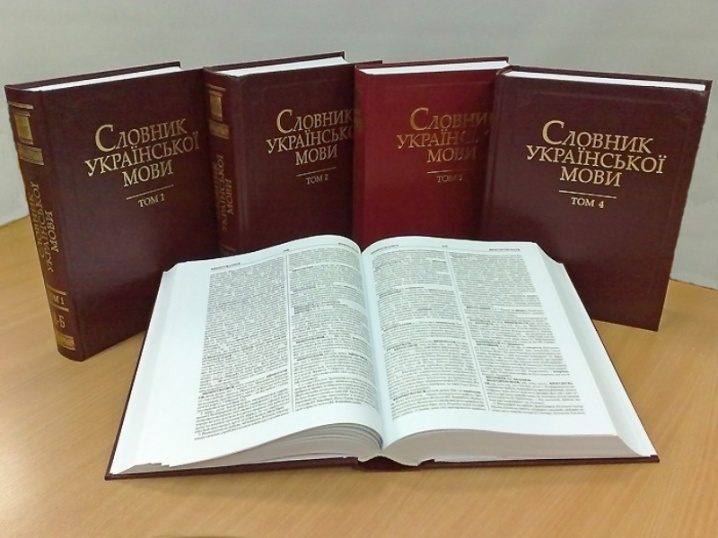 1. Що вивчає мовознавство (лінгвістика)?
Чи можна вважати лінгвістику наукою?
вона користується науковим (критичним, дослідницьким) підходом до фактів мови;
прагне до об’єктивності, користується науковим методом пізнання;
з одного боку, має емпіричну основу (базується на фактах мови), з іншого боку, розробляє теорії
1. Що вивчає мовознавство (лінгвістика)?
Лінгвістика дескриптивна, а не прескриптивна

That is the child whom the dog bit. 

That is the child who the dog bit.
1. Що вивчає мовознавство (лінгвістика)?
Лінгвістика пов'язана з:
гуманітарними науками – історією, філософією;
соціальними науками – соціологією, психологією, 
точними науками - фізикою, математикою.
1. Що вивчає мовознавство (лінгвістика)?
Що таке мова?
мова бджіл
мова генетичного коду
мова науки
мова кохання
мова програмування
мова тіла
англійська мова тощо.
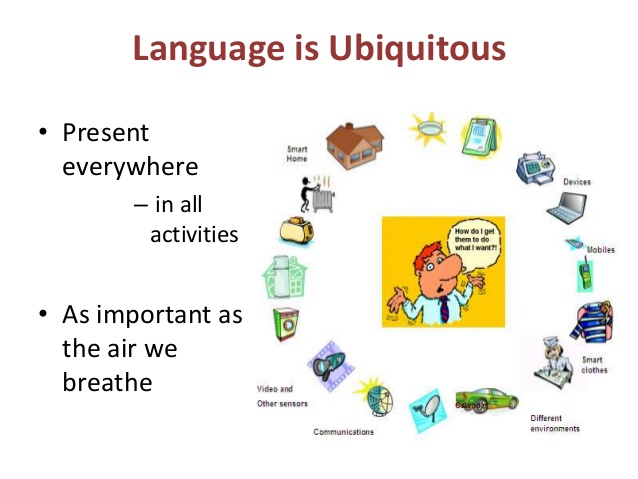 1. Що вивчає мовознавство (лінгвістика)?
Галузі лінгвістики:
фонетика
фонологія
морфологія
синтаксис
семантика
прагматика
психолінгвістика
нейролінгвістика
соціолінгвістика
дискурсивний аналіз
2. Фундаментальні поняття лінгвістики.
Знак
☺   ?     $   &     5
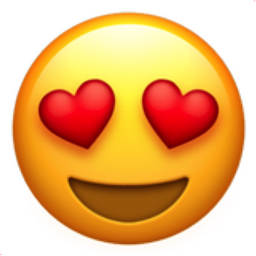 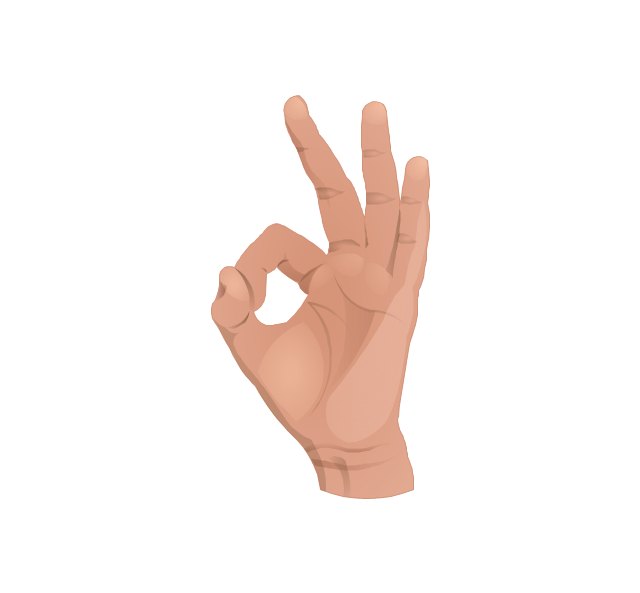 2. Фундаментальні поняття лінгвістики.
Фердінанд де Соссюр (1857-1913)
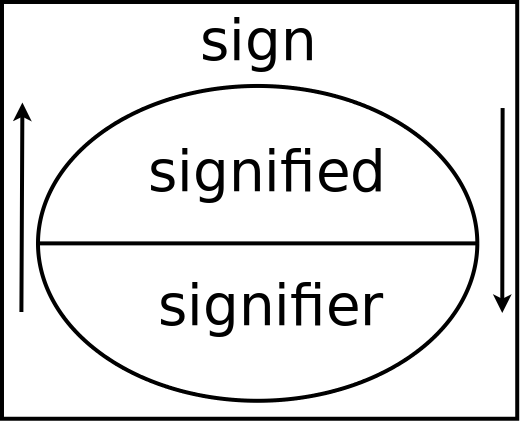 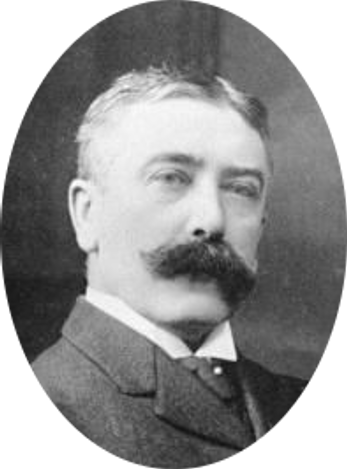 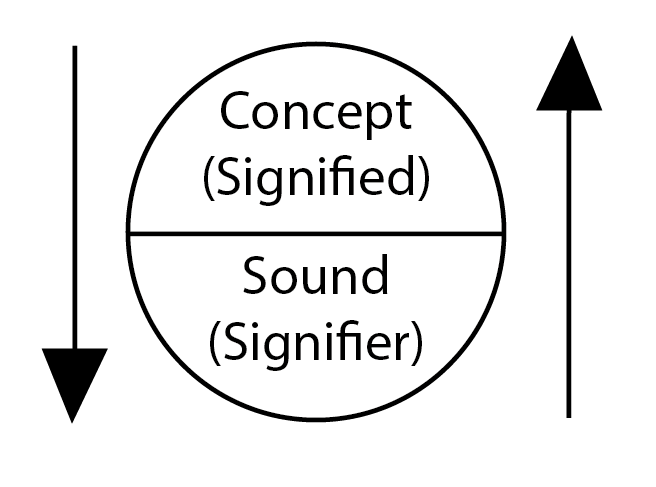 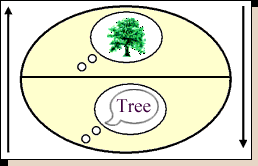 2. Фундаментальні поняття лінгвістики.
Іконічні знаки
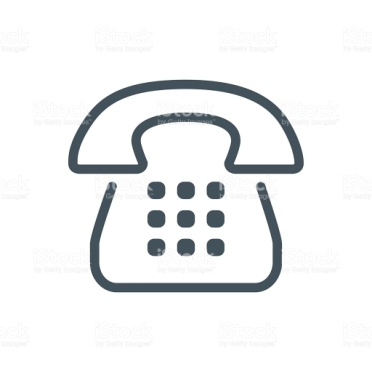 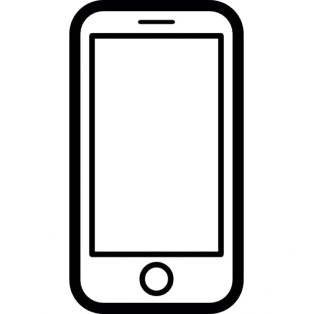 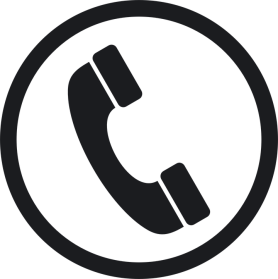 2. Фундаментальні поняття лінгвістики.
Символічні знаки (символи)
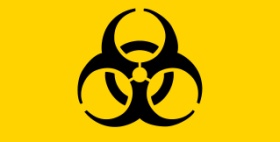 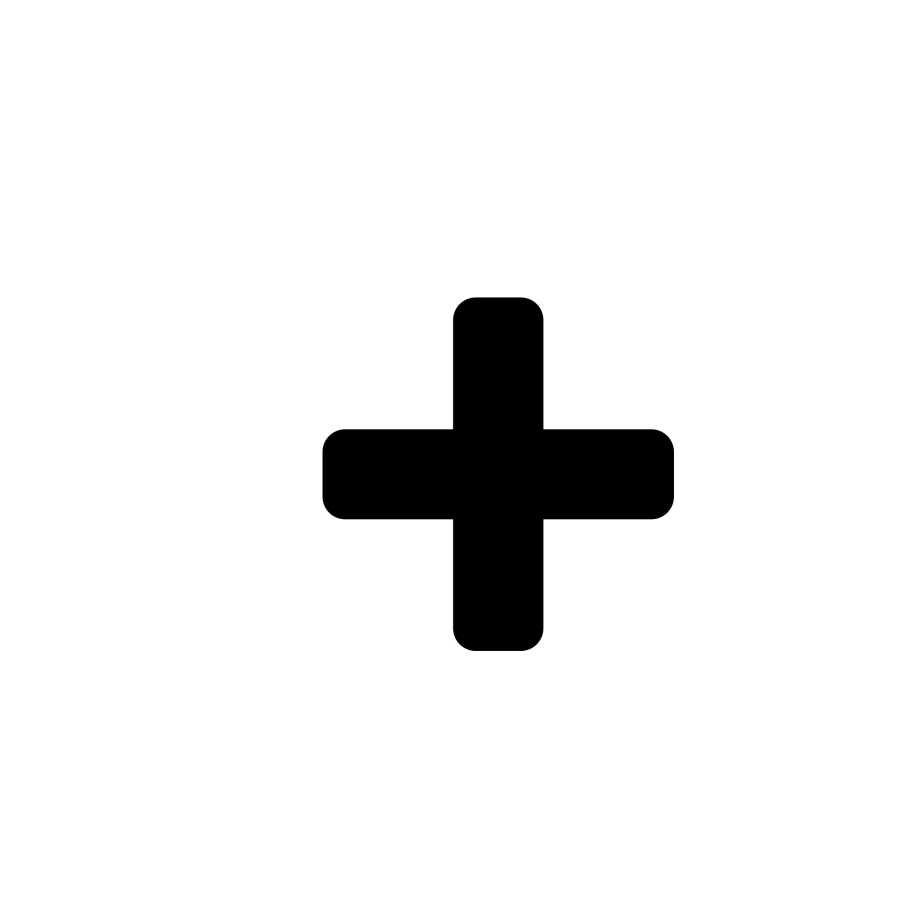 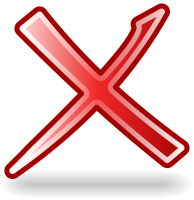 2. Фундаментальні поняття лінгвістики.
Мова є знаковою системою
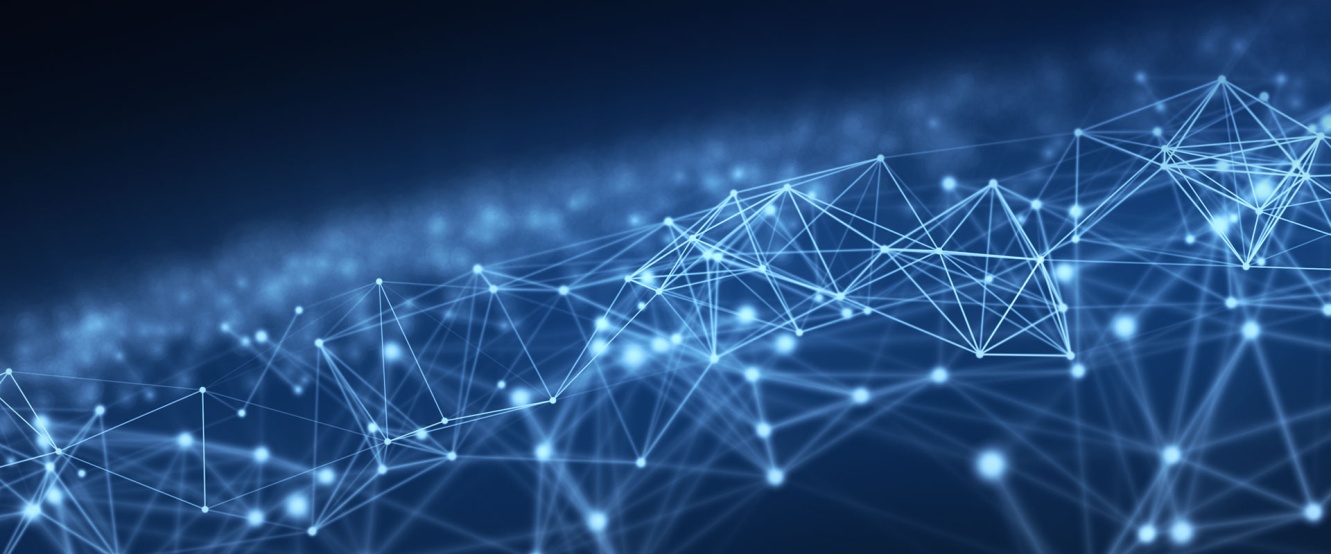 2. Фундаментальні поняття лінгвістики.
Більшість слів у мові – символи
Іконічні знаки у мові:
звуконаслідувальні (ономатопеїчні) слова cock-a-doodle-do, meow, ding-dong, ping, baa-baa, bow-wow
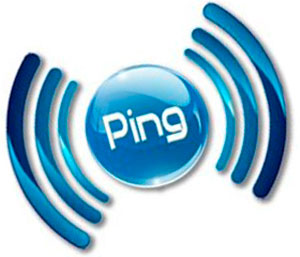 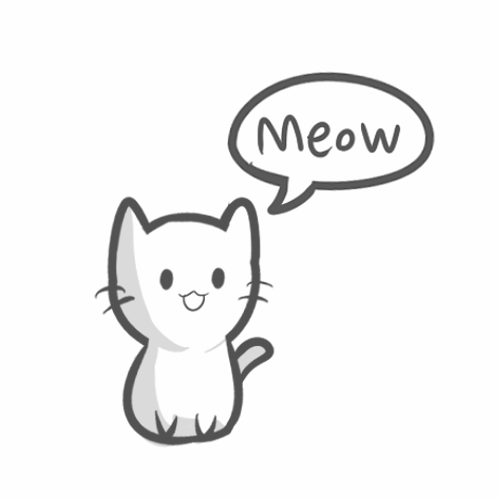 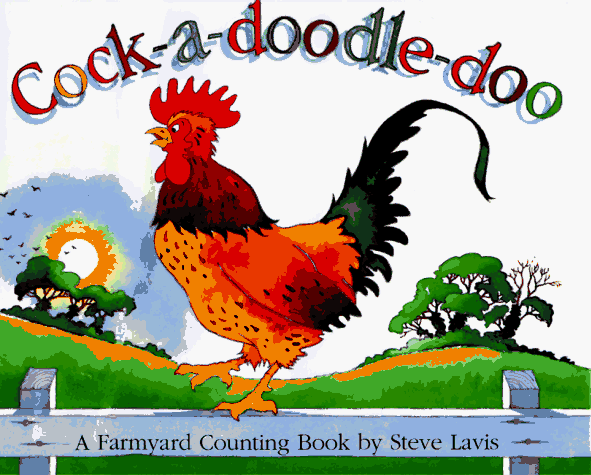 2. Фундаментальні поняття лінгвістики.
Іконічні знаки у мові:

long > loooooooong
big > biiiiig
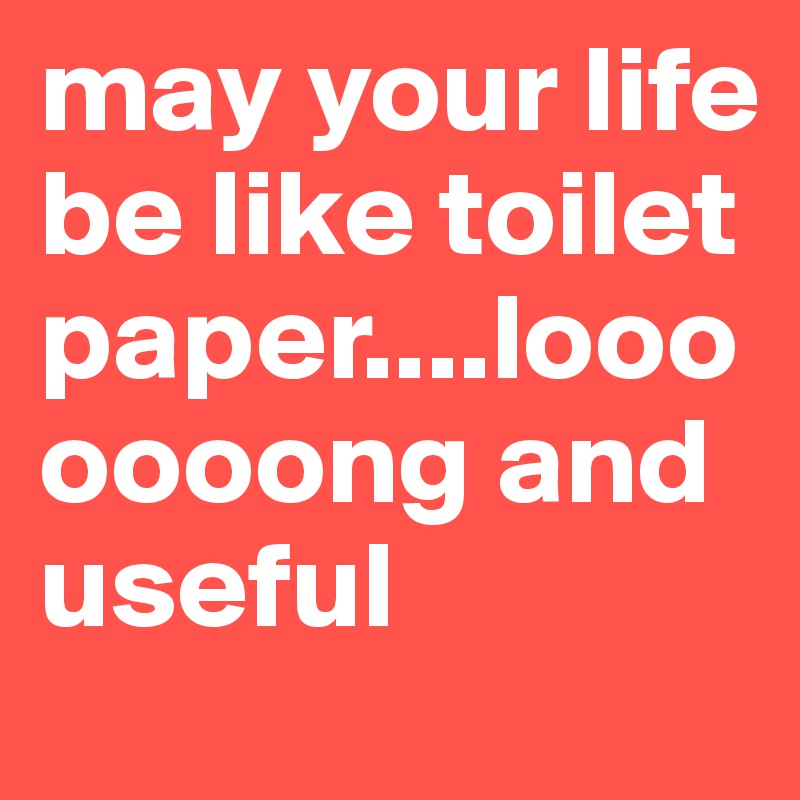 2. Фундаментальні поняття лінгвістики.
Відношення між мовними знаками

синтагматичні
парадигматичні
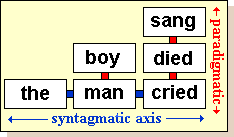 2. Фундаментальні поняття лінгвістики.
Синтагматичні відносини

I will never forget that terrible day
2. Фундаментальні поняття лінгвістики.
Синтагми:  
I will never forget that terrible day
that terrible day
never forget that      НЕ СИНТАГМА
2. Фундаментальні поняття лінгвістики.
Парадигматичні відносини
2. Фундаментальні поняття лінгвістики.
Середовища, в яких існує мова:
акустично-звукове (усне мовлення)
письмо (писемне мовлення)
3. Характерні риси людської мови.
Чарльз Хокетт (1916-2000)
design features
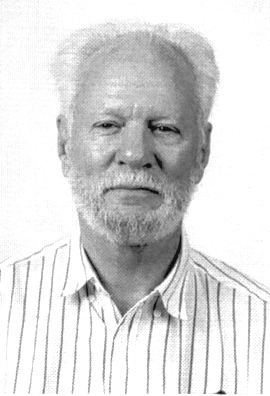 3. Характерні риси людської мови.
Чарльз Хокетт:
довільність словесних знаків (arbitrariness)
можливість переносу (displacement)
3) культурне поширення (cultural transmission) 
4) дуалізм (duality) 
5) продуктивність або креативність (productivity)
6) рефлексивність (reflexivity)